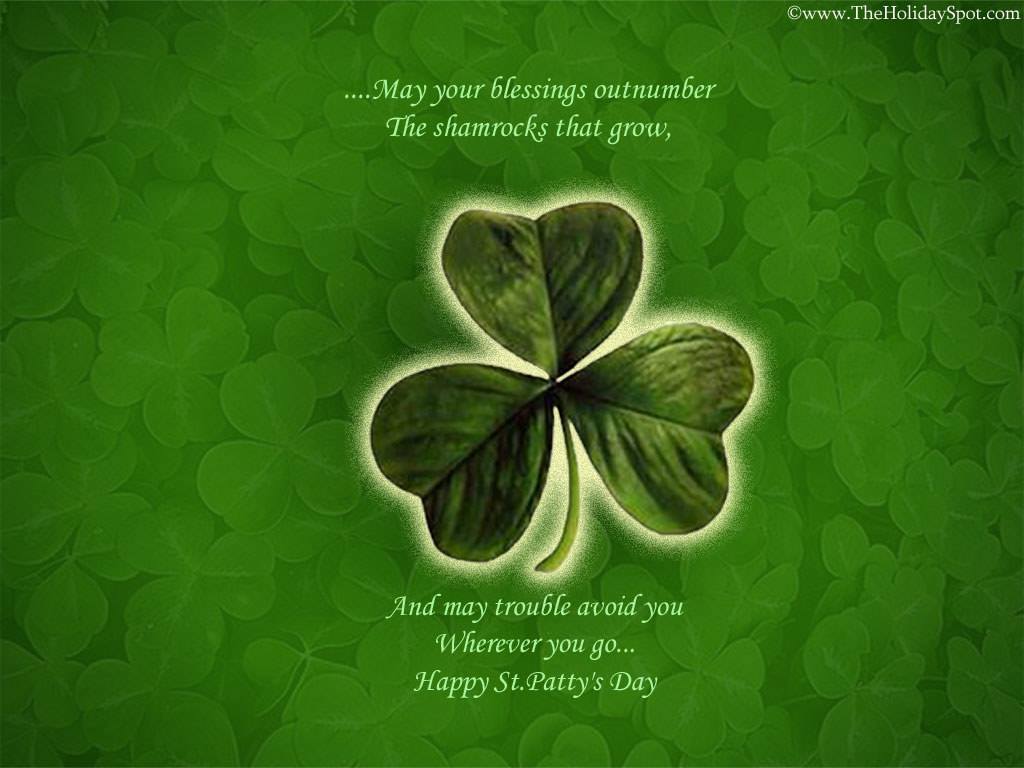 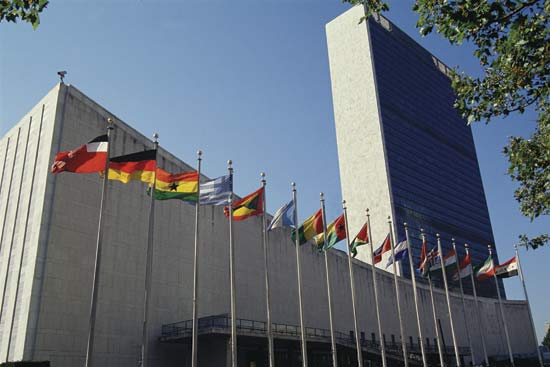 UNITED NATIONS 19TH ANNUAL CTAUN  CONFERENCE  ~  APRIL 6, 2018
                  NEW YORK CITY
19th Annual CONFERENCE ON 		TEACHING ABOUT THE 				     UNITED NATIONS	     United Nations Building, New York City            SAVE THE DATE:       FRIDAY, APRIL 6, 2018
“Stepping Up to Protect the World’s 		Children”

http://www.ctaun.org/conferences/2018-un/
http://www.ctaun.org/conferences/2018-un/
“Injustice anywhere is a threat       		   to justice everywhere?” 				(Martin Luther King, Jr.) 			FRIDAY, APRIL 6, 2018
“Promises made to children       are sacred.”     Nelson MandelaCTAUN exists to provide opportunities for educators to learn, understand and appreciatethe work of the UN, and to incorporate global awareness into curricula and school activities at all levels.
http://www.ctaun.org/conferences/2018-un/
19th Annual CONFERENCE ON 		TEACHING ABOUT THE 				     UNITED NATIONS	     United Nations Building, New York City            SAVE THE DATE:       FRIDAY, APRIL 6, 2018
“Stepping Up to Protect the World’s 		Children”

http://www.ctaun.org/conferences/2018-un/
ANNIVERSARY 				BOOKLET		1986 -- 2016
2016 Omega State Anniversary Booklet
*AVAILABLE AT STATE LEADERSHIP CONFERENCE

*  MUST BE ORDERED AND PAID BY APRIL 1, 2018

BOOKLET WILL BE APPROXIMATELY 180 PAGES

WILL INCLUDE THE PAST 30 YEAR HISTORY OF ALL 			CHAPTERS
2016 Omega State Anniversary Booklet
WILL INCLUDE A BIENNIUM SUMMARY OF PAST STATE PRESIDENTS  1986-2016

WILL INCLUDE RECORDS OF SCHOLARSHIPS,       INTERNATIONAL SERVICE,  OMEGA STATE AWARDS

FOUNDING HISTORY AND SIGNIFICANT MEMBERS 
          AND THEIR IMPACT TO OMEGA STATE
COVER 
     PAGE
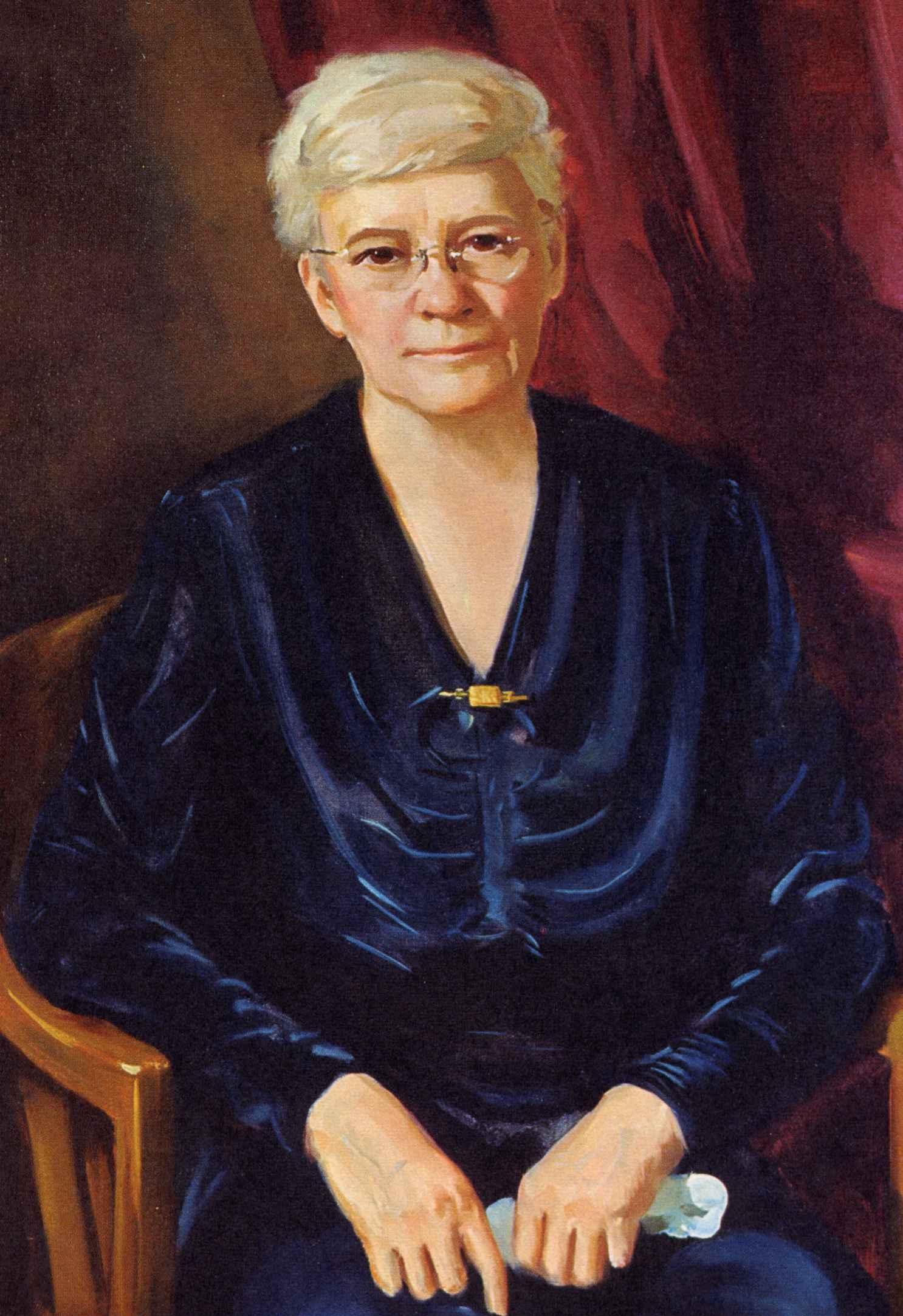 “ DELTA KAPPA GAMMA IS BORN”

Dr. Annie Webb Blanton weaved her plan to expand				 each state in a quick and expedient manner.

The chapters began around university and college			 campuses where there was a strength not unlike 				other state organizations across the U. S.

In Hildegard Sweet’s presidency,  1936-1940,
 fifteen chapters were chartered.

Omega State hosted the 9th Annual National Convention in Denver in 1938.

Mamie Sue Bastian’s theme was “ I will lift up mine eyes unto the 	mountains.”    

By now, Dr. Annie Webb Blanton’s role had 	changed to  executive secretary.
The founders of Omega State were charged with chartering new chapters across the state and were specifically chosen with this job in mind.

             ALPHA CHAPTER ~ 1937  ~  DENVER


		BETA CHAPTER    ~ 1937  ~  PUEBLO


           GAMMA CHAPTER  ~  1937  ~ BOULDER


		DELTA CHAPTER  ~  1937 ~  GREELEY

		EPSILON CHAPTER ~ 1937 ~ DURANGO

			

EARLY CHAPTERS WERE ORGANIZED AT THE COLLEGES IN THE STATE.
CHAPTER 
     PAGES
ELEANOR WHEAT  ~ 1985 --  1987 ~ IOTA CHAPTER, TRINIDAD

	JOAN SHOEMAKER  ~  1987 – 1989 ~ THETA CHAPTER, STERLING

FRANCES DUFRAINE   ~ 1989 – 1991  ~ GAMMA CHAPTER, BOULDER

			ETC.
PAST
  PRESIDENT’S  
     PAGES
1986  ~   LOOKING TO THE FUTURE

	1986—1996   DEDICATION AND CHANGING TIMES 

	    1996—2006    GROWTH AND TECHNOLOGICAL  INFLUENCES

		  2006 --  2016   IMPACTING EDUCATION WORLDWIDE

			2016—2017      LOOKING TO THE FUTURE
*HISTORICAL 
	CAPSULES

		EACH 					    DECADE
PAGES OF SERVICE AND AWARDS
*ACTIVITIES AND CONTRIBUTIONS OF 
								OMEGA STATE MEMBERS
* OUR BEGINNINGS:  INSPIRATION   AND   SERVICE
			HILDEGARDE SWEET, KATHERINE GLENDINNING
					CARRIE MCMILLAN,  RUTH HARDIMAN


*HONORING INTERNATIONAL SERVICE
			ADMINISTRATIVE BOARD MEMBERS AND 
                        		 INTERNATIONAL OFFICERS
                     INTERNATIONAL COMMITTEE MEMBERS

*SIGNIFICANT EVENTS IN COLORADO
		-1987  SOUTHWEST REGIONAL
			-2011  SOUTHWEST REGIONAL
				-2011  SEVENTY FIFTH DIAMOND ANNIVERSARY 								OF  OMEGA  STATE
CONFERENCES, 	CONVENTIONS,
HONORS

*ACTIVITIES AND CONTRIBUTIONS OF 
		OMEGA STATE  CHAPTERS AND MEMBERS

*HONORS
      OMEGA STATE AWARDS / CITATION OF MERIT AWARDS

*SERVICE THROUGH SCHOLARSHIPS, WORLD 					      					FELLOWSHIPS, 

	*OMEGA STATE SERVICE
			EXECUTIVE SECRETARIES,  TREASURERS,
                             EDITORS OF THE PEAKS,  PUBLICATIONS,  WEB MASTERS

               *SPECIAL TRIBUTES

               *OMEGA STATE MUSICIANS
ANNIVERSARY 				BOOKLET		1986 -- 2016
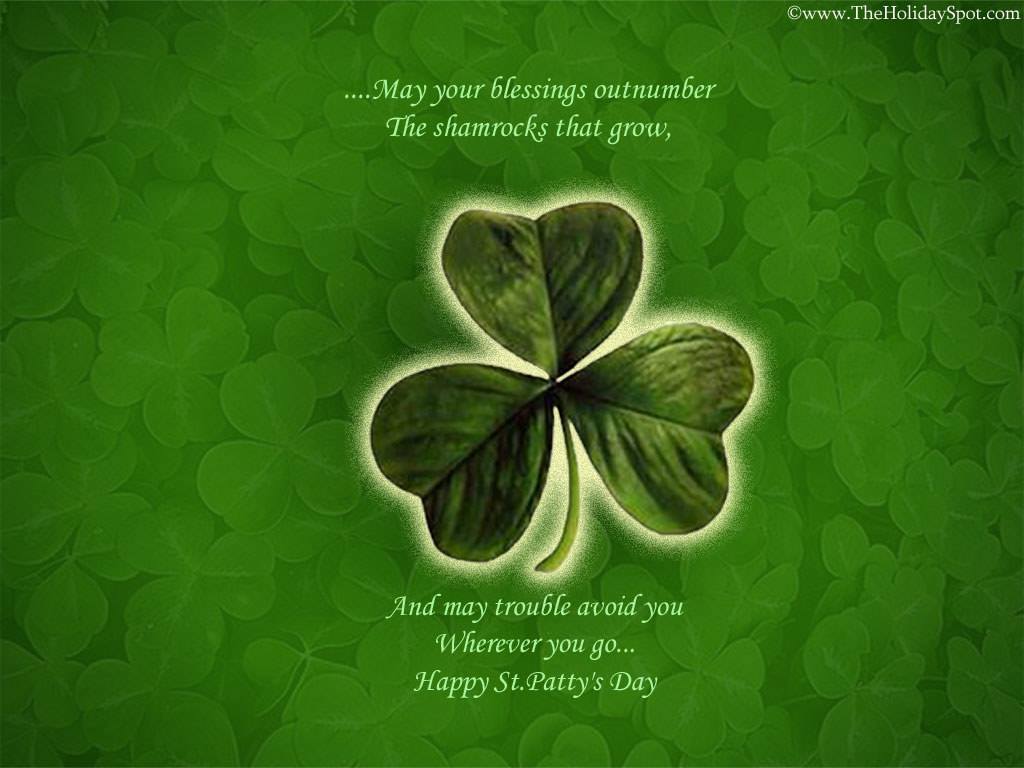 Porter and Dermot

   and Max, the Dog !
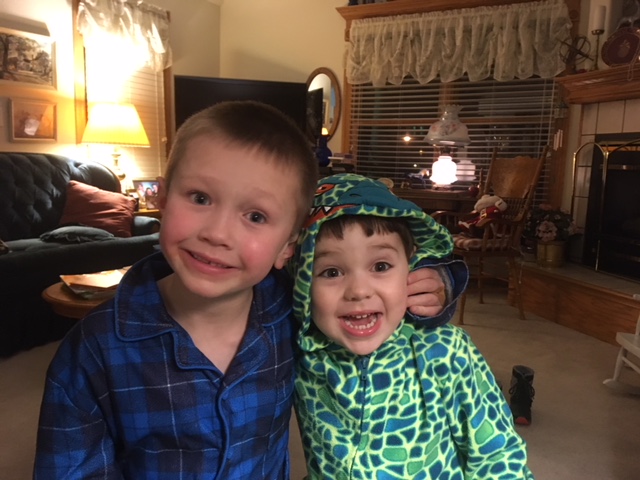